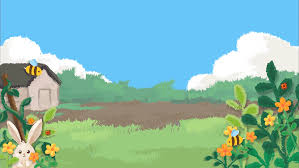 আজকের পাঠে 
সবাইকে স্বাগতম
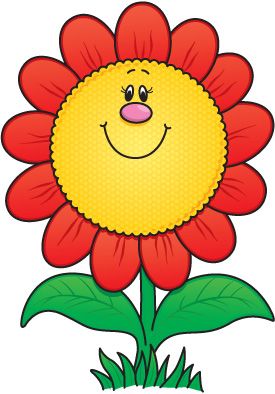 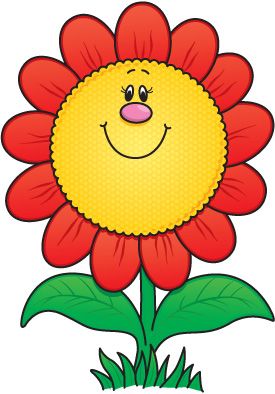 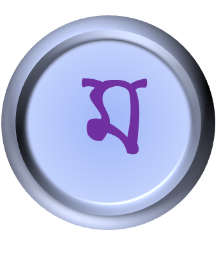 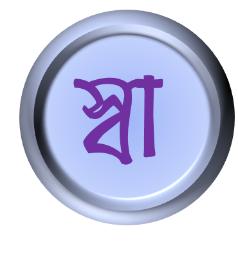 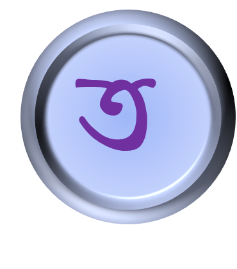 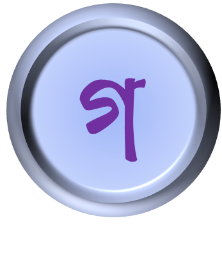 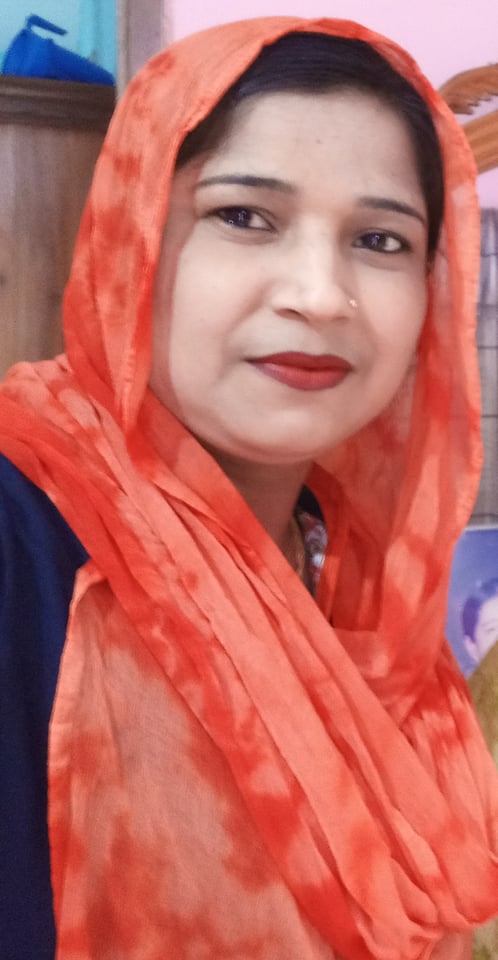 নাছিমা আক্তার
সহকারি শিক্ষক
ছাতিয়া চালা সরকারি
প্রাথমিক বিদ্যালয়।
সখিপুর,টাংগাইল।
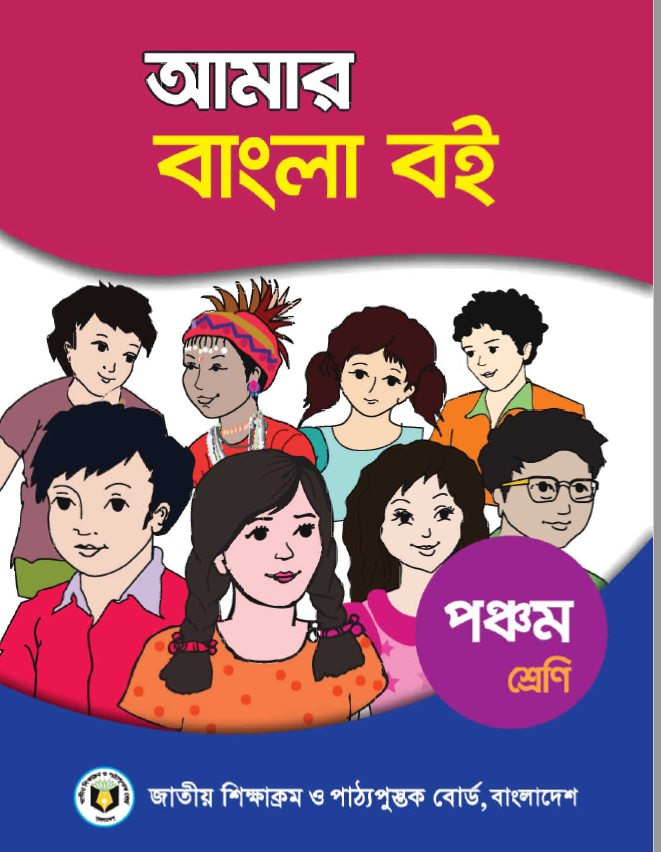 শ্রেণিঃ৫ম
বিষয়ঃ বাংলা
পাঠঃ শব্দদূষণ      পাঠ্যাংশ: (গরু ডাকে-----
হর্নের হাঁকে।)
সময়ঃ ৪৫ মিনিট
এই পাঠ শেষে শিক্ষার্থীরা…
২.১.১ প্রমিত উচ্চারণে ছন্দ বজায় রেখে কবিতাটিআবৃত্তি করতে পারবে। 

১.৫.২ বিরামচিহ্ন দেখে অর্থযতি ও শ্বাসযতি বজায় রেখে সাবলীল 	ভাবে কবিতাটি পড়তে পারবে।
আমাদের আশেপাশে কী কী পশুপাখি দেখতে পাই?
এখন আমরা একটি ছবি দেখব।
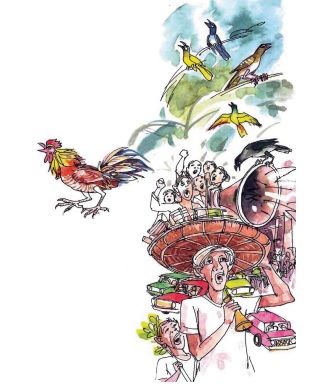 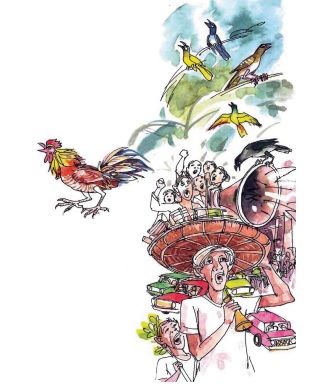 তোমরা ছবিতে কি কি দেখতে পাচ্ছ?
তোমাদের মধ্যে কে কে পশু বা পাখির ডাক নকল কতে পার?
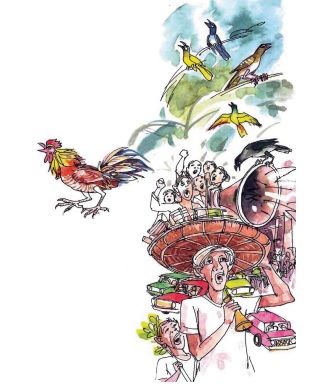 গ্রামে নাকি শহরে কোথায় বেশী মোরগ দেখা যায়?
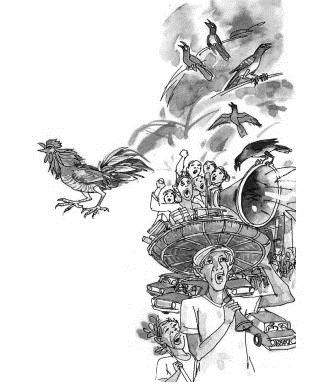 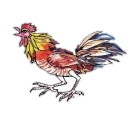 গ্রামে নাকি শহরে কোথায় বেশী কাক দেখা যায়?
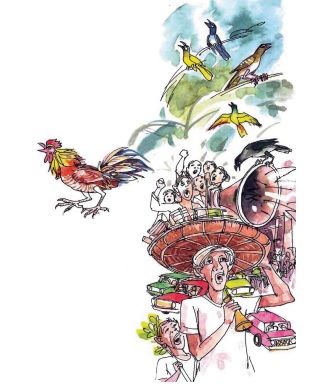 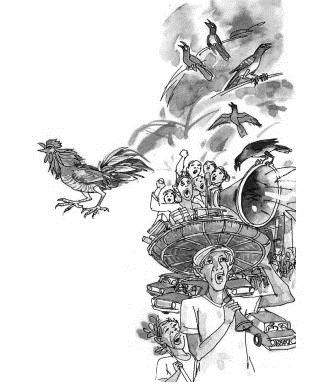 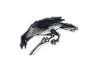 গ্রাম ও শহরের মধ্যে পাখির গান কোথায় বেশী শুনতে পাওয়া যায়?
আজ আমরা যে পাঠটি পড়ব এখানে আমাদের দেশের গ্রামের ও শহরের তুলনায় কতট শান্তিপূর্ণ পরিবেশ বিরাজ করে তা দেখতে পাব।
আজ আমরা পড়ব...
শব্দদূষণ
তোমরা কেউ কি জান কবিতাটি কে লিখেছেন?
কবিতাটি কে লিখেছেন...
সুকুমার বড়ুয়া
জন্মঃ       ৫ জানুয়ারি ১৯৩৮ খ্রিঃ
পুরস্কারঃ       শিশু সাহিত্যে বাংলা একাডেমি পুরস্কার
জন্মস্থানঃ চট্টগ্রাম জেলার রাউজান
গ্রন্থঃ পাগলাঘোড়া,চিচিংফাঁক, ভিজে বিড়াল প্রভৃতি
এসো ছবির সাথে কবিতা পড়ি।
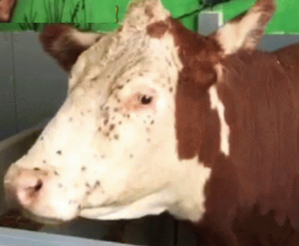 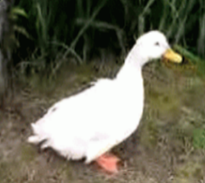 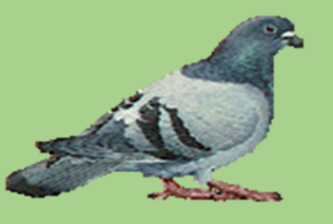 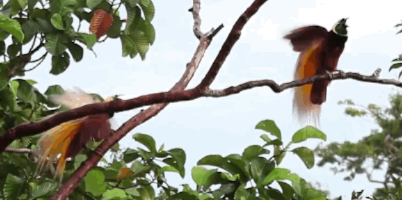 গরু ডাকে হাঁস ডাকে-ডাকে কবুতর
গাছে ডাকে শত পাখি সারা দিনভর।
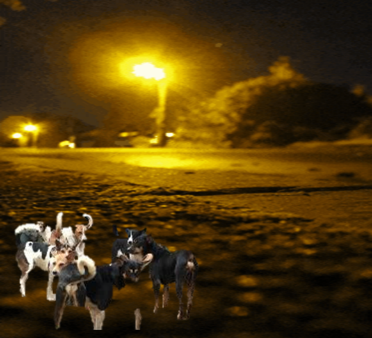 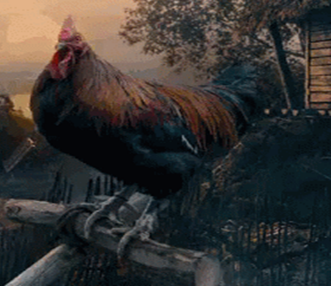 মোরগের ডাক শুনি প্রতিদিন ভোরে
নিশিরাতে কুকুরের দল ডাকে জোরে।
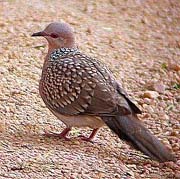 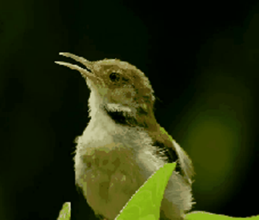 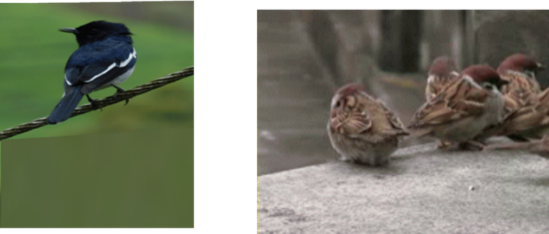 দোয়েল চড়ুই মিলে কিচির মিচির
গান শুনি ঘুঘু আর টুনটুনিটির।
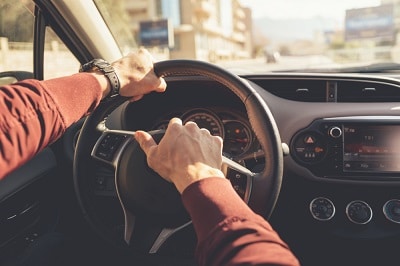 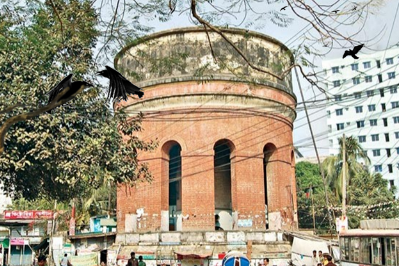 শহরের পাতি কাক ডাকে ঝাঁকে ঝাঁকে
ঘুম দেয়া মুশকিল হর্নের হাঁকে।
আদর্শ পাঠ
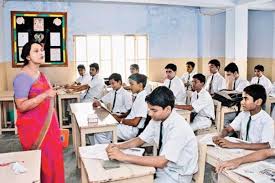 শিক্ষকের পাঠ
আমি কবিতাটি আবৃত্তি করছি।
তোমরা মনোযোগ দিয়ে শুন।
শব্দ দূষন
সুকুমার বড়ুয়া
গরু ডাকে হাঁস ডাকে-ডাকে কবুতর।
গাছে ডাকে শত পাখি সারা দিনভর।
শহরের পাতি কাক ডাকে ঝাঁকে ঝাঁকে
মোরগের ডাক শুনি প্রতিদিন ভোরে
নিশিরাতে কুকুরের দল ডাকে জোরে।
দোয়েল চড়ুই মিলে  কিচির মিচির
গান শুনি ঘুঘু আর টুনটুনিটির।
শহরের পাতি কাক ডাকে ঝাঁকে ঝাঁকে
ঘুম দেয়া মুশকিল হর্নের হাঁকে।
শি
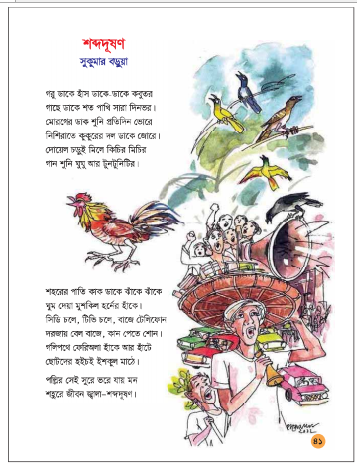 শিক্ষার্থীর সরব পাঠ
তোমার বাংলা বইয়ের 
৪১ নম্বর পৃষ্ঠা খোল।
‘শব্দদূষণ’ কবিতাটি পড়।
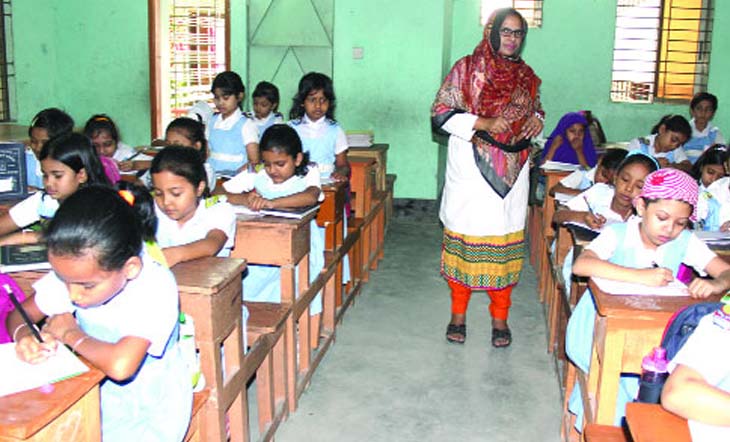 নিরব পাঠ
কবিতাটি নিরবে পড় এবং নতুন 
শব্দ খুজে বের কর।
দলীয় কাজ
এখন নতুন শব্দের অর্থ জেনে নেব এবং শব্দটি ব্যাক্যে প্রয়োগ দেখব ।
ঝাঁকে ঝাঁকে
দলে দলে =
জেলেদের জালে ঝাঁকেঝাঁকে ইলিশ মাছ ধরা পড়েছে।
মাঝরাতে শিয়াল ডাকে।
নিশিরাত
মাঝরাত=
দিনভর
সারাদিন=
আজ সারাদিন খেলব।
বামপাশের সাথে ডানপাশের মিল কর...
দিনভর
ঝাঁকে ঝাঁকে 
নিশিরাত
পাখি উড়ছে।
ডাকি ডাকি
বাঁকা চাঁদ আকাশে।
একক কাজ
পরের লাইনটি বল
(ক)
গরু ডাকে হাঁস ডাকে-ডাকে কবুতর।
গাছে ডাকে শত পাখি সারা দিনভর।
(খ)
মোরগের ডাক শুনি প্রতিদিন ভোরে
নিশিরাতে কুকুরের দল ডাকে জোরে।
দোয়েল চড়ুই মিলে  কিচির মিচির
গান শুনি ঘুঘু আর টুনটুনিটির।
সঠিক শব্দ বসিয়ে বাক্যের শুন্যস্থান পূরণ  করি
কিচির মিচির
শৃব্দদূষণ
ফেরিওয়ালা
নিশিরাত
ক। .......................চেঁচামেচি করোনা, সবাই ঘুমাচ্ছে।
খ। ভোর বেলাতেই পাখির.........................শুনতে আমার আরাম লাগে।
গ।...........................হাঁক দিচ্ছে থালা-বাসন চাই?
ঘ।.....................আমাদের শোনার ক্ষমতা কমিয়ে দেয়।
মিলিয়ে দেখি
ফেরিওয়ালা
নিশিরাত
নিশিরাত
কিচির মিচির
কিৃচির মিচির
শব্দদূষণ
শব্দদূষণ
ফেরিওয়ালা
ক।  ........... চেঁচামেচি করোনা, সবাই ঘুমাচ্ছে।
খ। ভোর বেলাতেই পাখির..................শুনতে আমার আরাম লাগে।
গ।................হাঁক দিচ্ছে থালা-বাসন চাই?
ঘ।..............আমাদের শোনার ক্ষমতা কমিয়ে দেয়।
মূল্যায়ন
প্রশ্নগুলো মনোযোগ দিয়ে শুন। উত্তর জানা থাকলে হাত তুলবে।
পাখি
দিনভর কারা ডাকাডাকি করে?
জোরে
নিরাতে কুকুরের দল কিভাবে ডাকে?
ভোরে
কখন মোরগের ডাক শোনা যায়?
বাড়ির কাজ
শব্দদূষন কবিতাটির আট লাইন লিখে  আনবে।
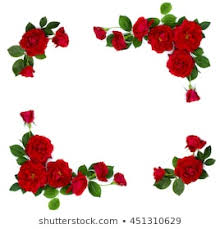 ধন্যবাদ সবাইকে